Индикатори одрживог развоја
Тијана Чомић
Руководилац Групe за индикаторе одрживог развоја и СИЛК
Октобар 2016
Одрживи развој
„Одрживи развој је развој који задовољава потребе садашњице, не доводећи у питање способност будућих генерација да задовоље властите потребе.“
Стратегија одрживог развоја Европске уније
Стратегија представља сет општих циљева за десет кључних изазова:
Циљеви одрживог развоја - УН
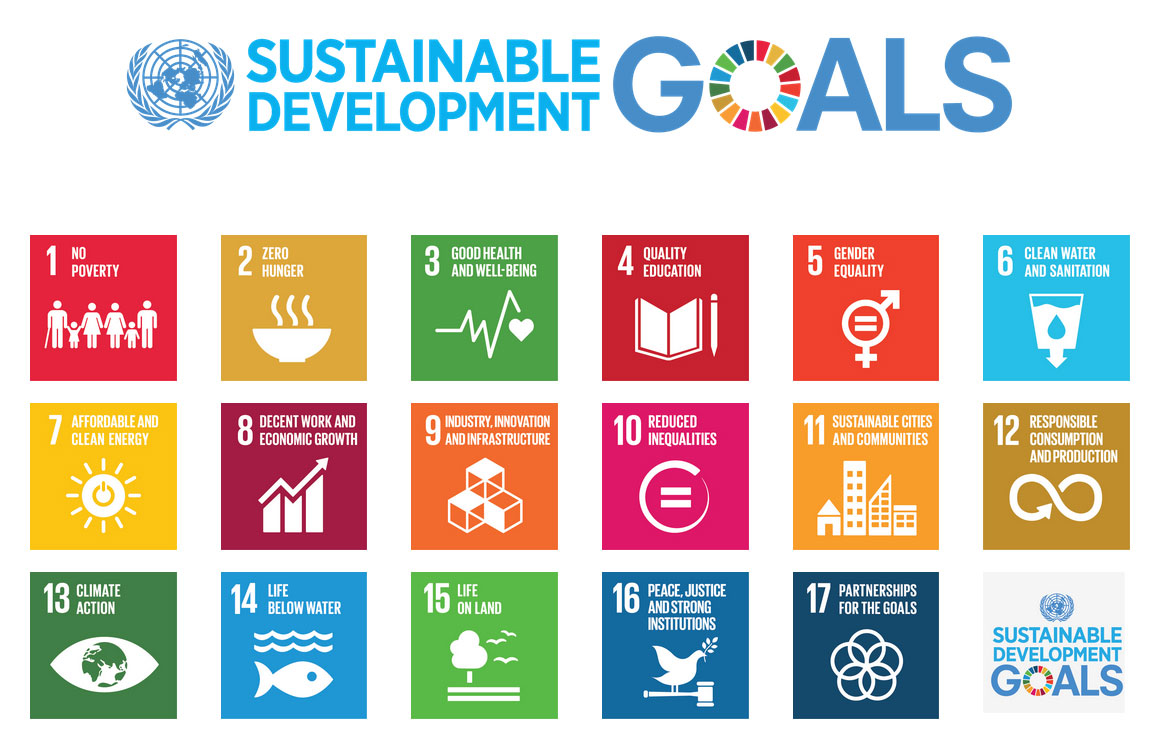 Улога Републичког завода за статистику (РЗС)
Као део Европског статистичког система, РЗС има улогу координатора у производњи индикатора одрживог развоја ЕУ.
Осим координативне улоге, РЗС је задужен и за производњу великог броја индикатора.
Осим РЗС-а, за производњу индикатора одговорне су и друге институције које су део статистичког система Србије (Министарство пољопривреде и заштите животне средине, Народна банка Србије, Агенција за заштиту животне средине итд.)
Шта морамо да урадимо?Сет индикатора одрживог развоја
10 димензија
135 индикатора
Један део није применљив за Републику Србију као земљу кандидата
Око 50% индикатора директно производи РЗС,  а осталих 50% друге институције
Нова димензија сарадње - координација и кооперација и квалитет
Институционална сарадња и координација Шира радна група
Чине је представници РЗС-а и других институција задужених за производњу индикатора.
Препознате институције треба да именују представника (или више њих) који ће бити задужен за израду индикатора. 
Чланови шире групе су у обавези да присуствују радионицама и активно учествују у изради индикатора.
Хвала на пажњи!
Тијана Чомић
tijana.comic@stat.gov.rs
Тел.: 011/24-03-601

Руководилац Групe за индикаторе одрживог развоја и СИЛК
Сектор за развој и информисање
Републички завод за статистику